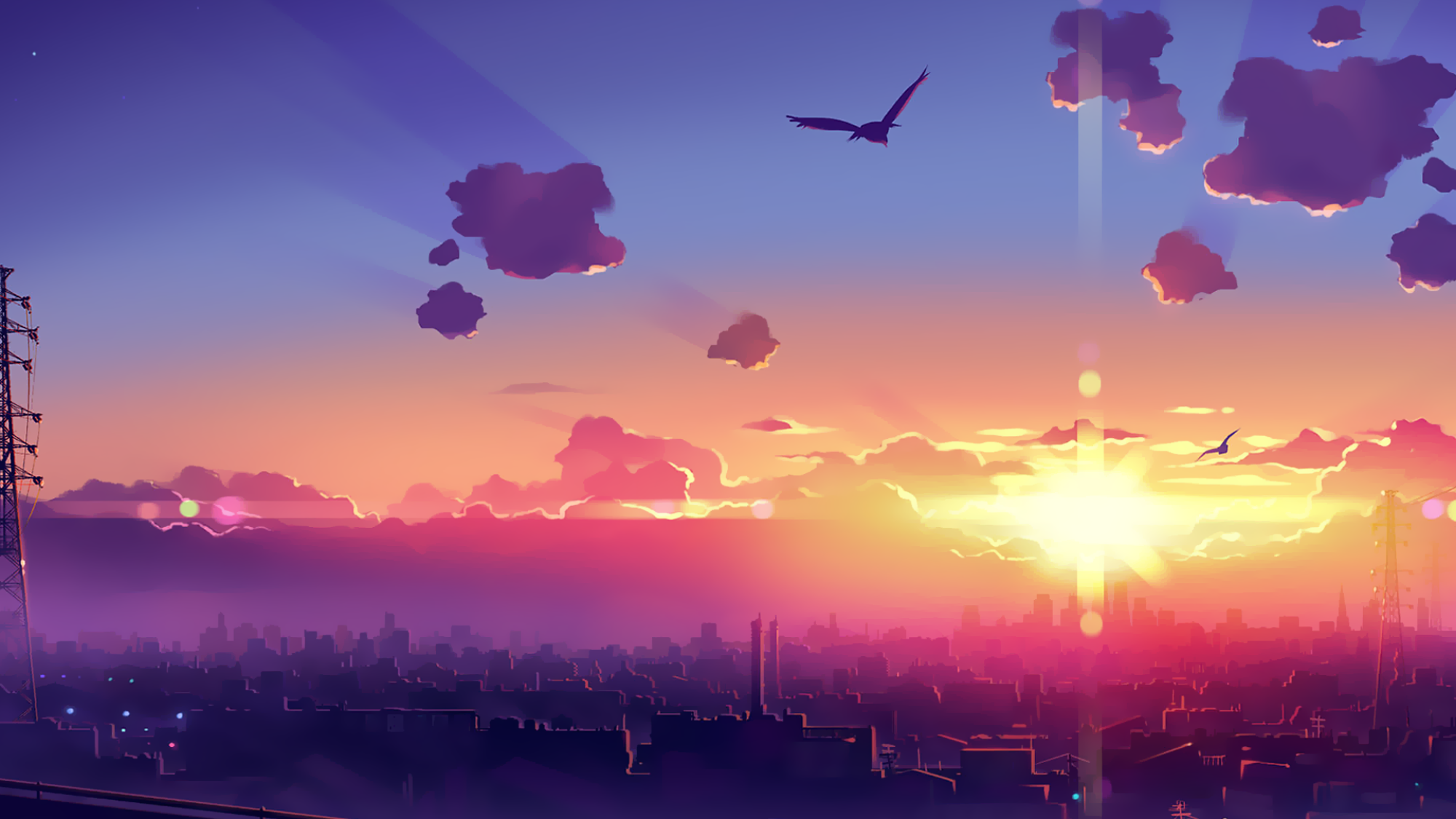 MORE THAN TEMPLATE
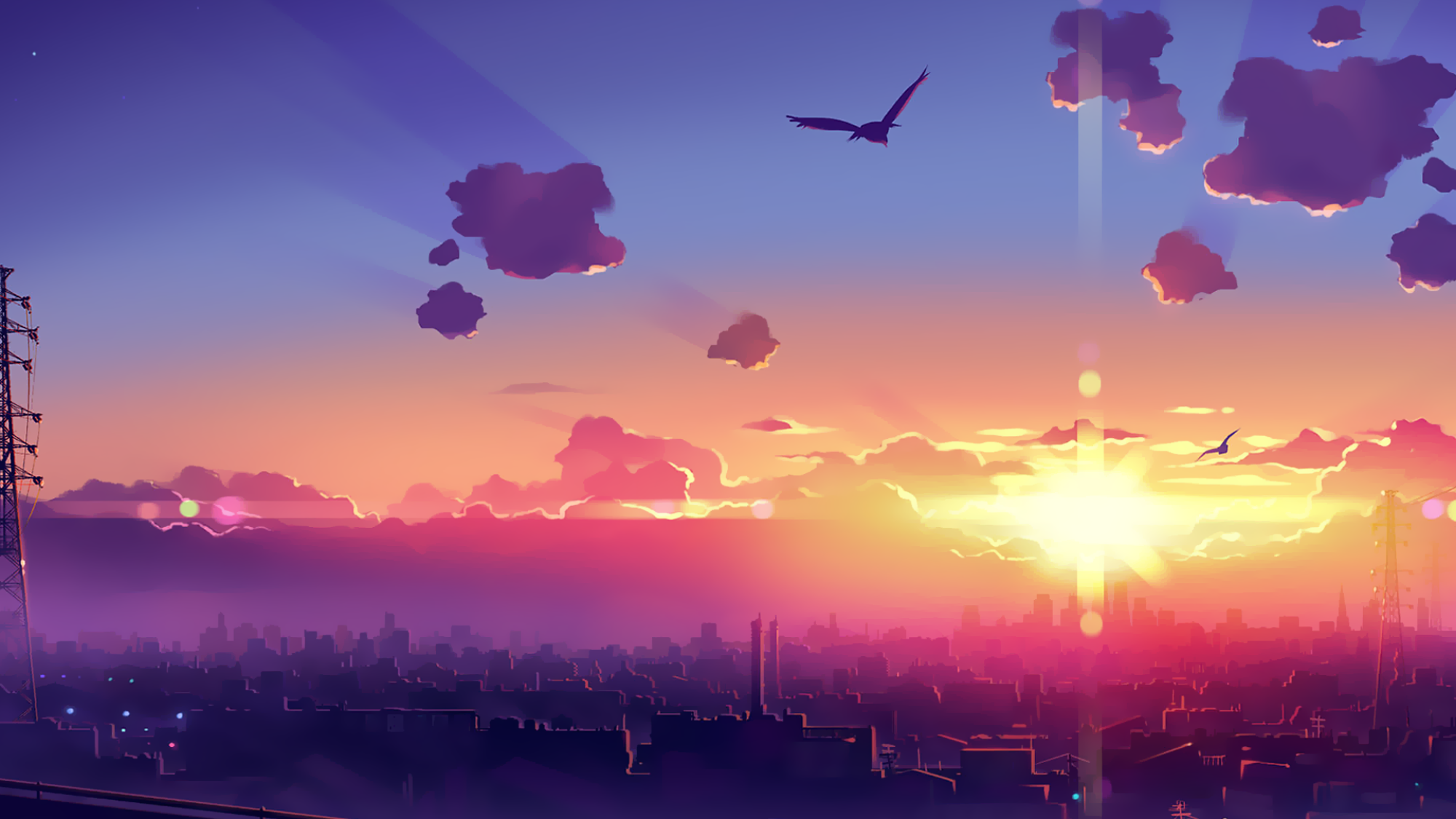 MORE THAN TEMPLATE
MORE THAN TEMPLATE
MORE THAN TEMPLATE
MORE THAN TEMPLATE
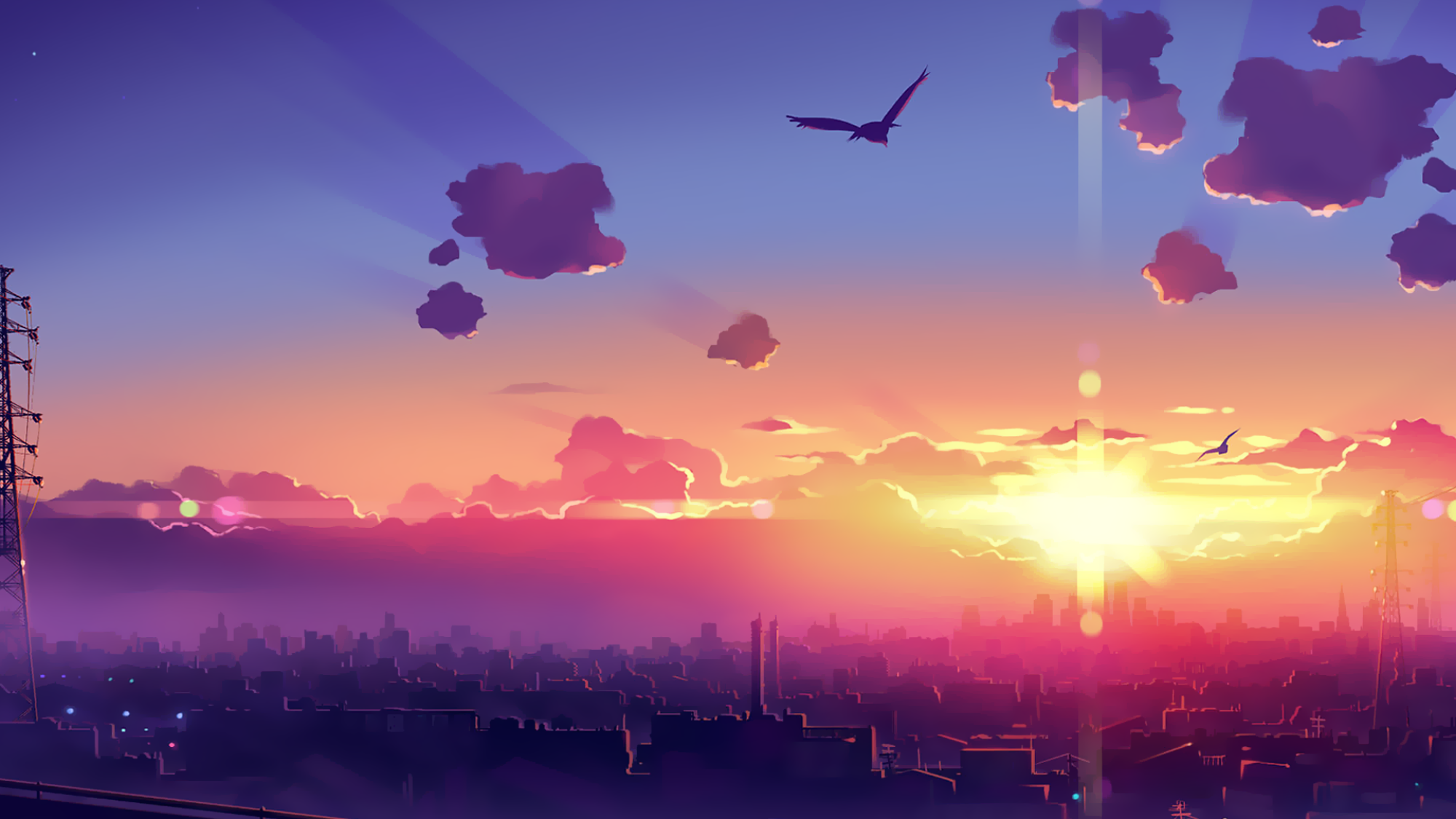 PART
MORE THAN TEMPLATE
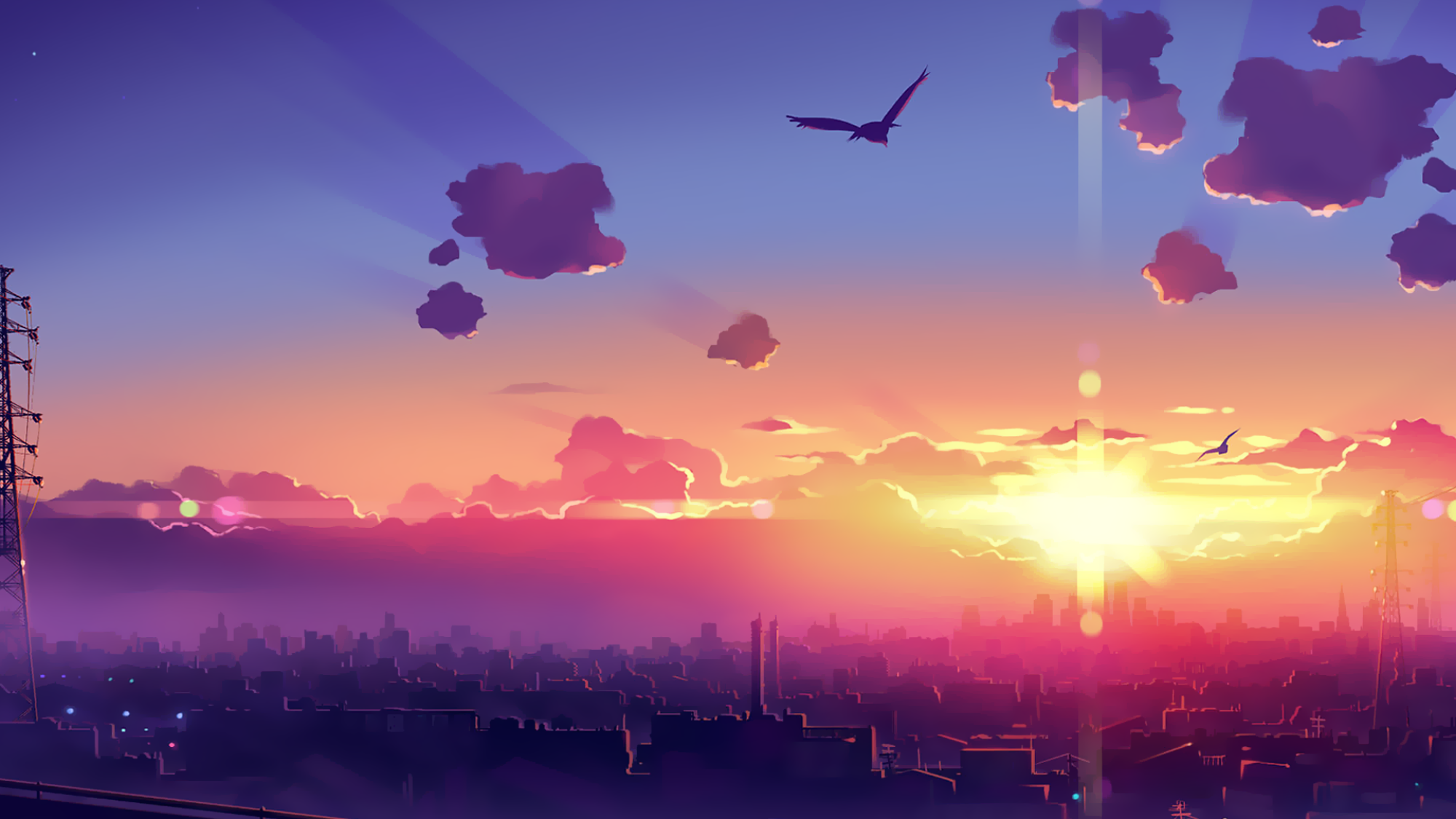 1-1    MORE THAN TEMPLATE
Lorem ipsum dolor sit amet, consectetur adipisicing elit, sed do eiusmod tempor incididunt ut labore et dolore magna aliqua.
Ut enim ad minim veniam, quis nostrud exercitation ullamco laboris nisi ut aliquip ex ea commodo consequat. Duis aute irure dolor in reprehenderit in voluptate velit esse cillum dolore eu fugiat nulla pariatur. 
Excepteur sint occaecat cupidatat non proident, sunt in culpa qui officia deserunt mollit anim id est laborum.
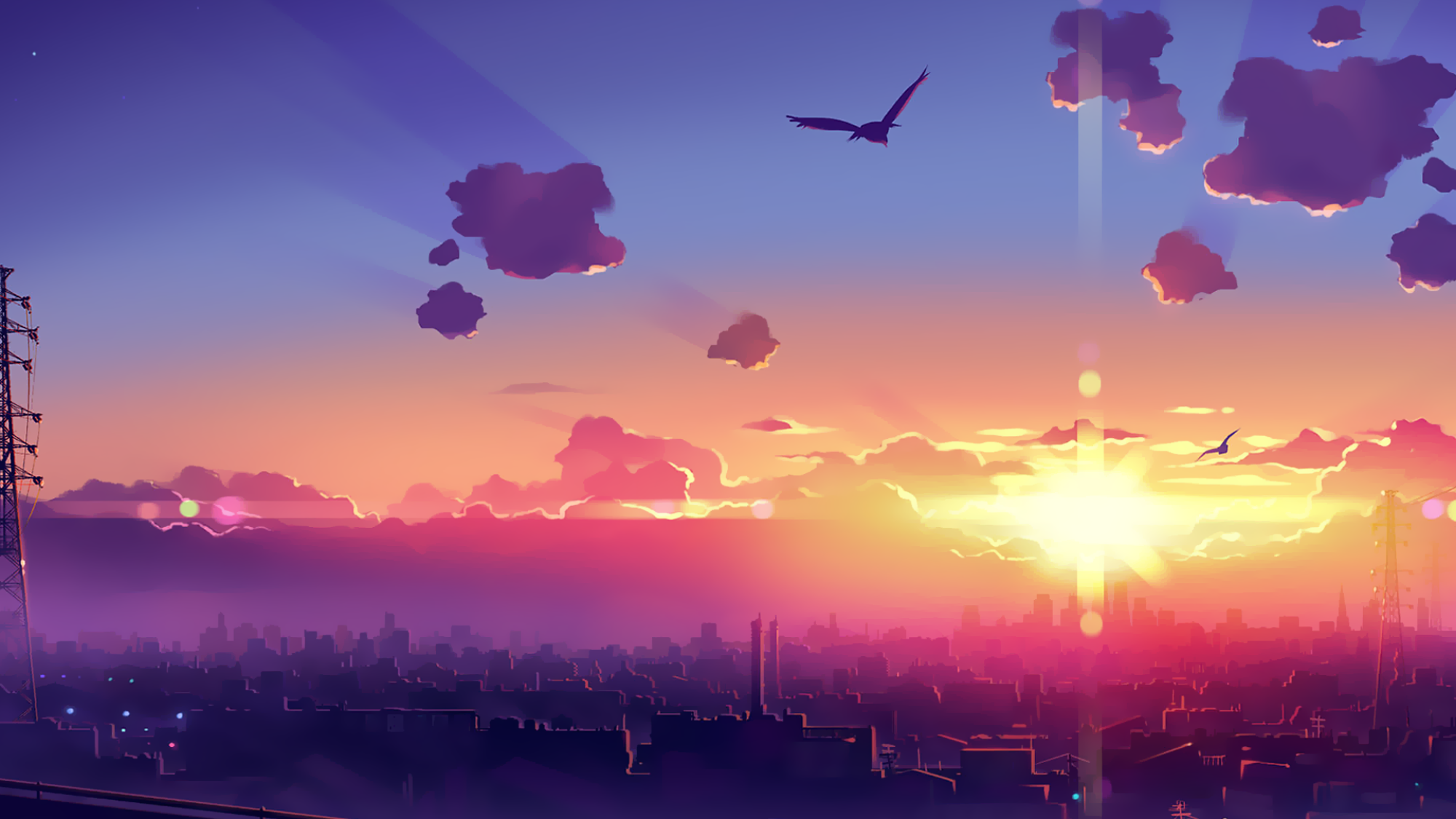 PART
MORE THAN TEMPLATE
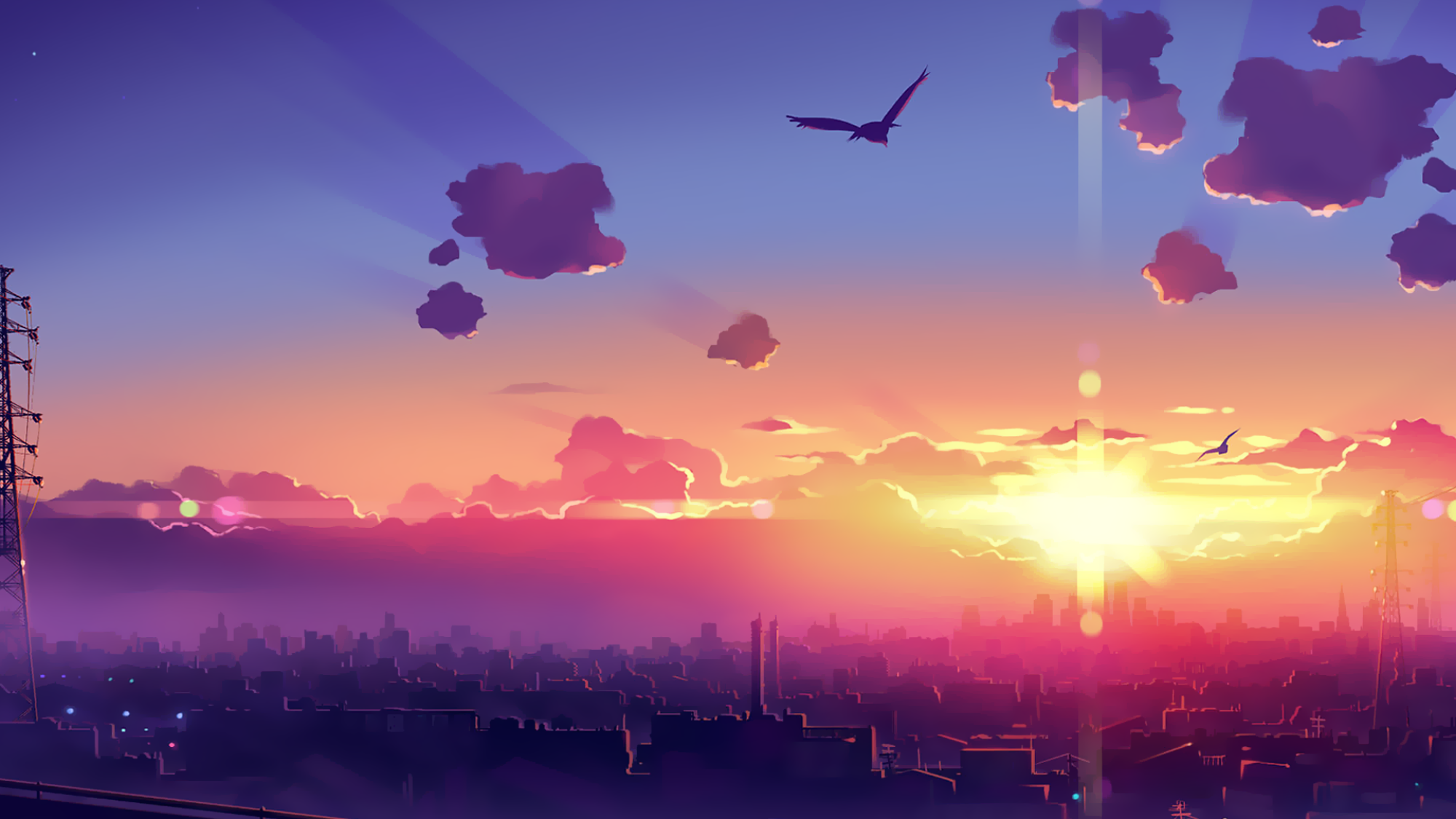 2-1    MORE THAN TEMPLATE
Strength
Weakness
Opportunity
Threat
This is a sample text, insert your text here. Delete this text and replace with your own text.
This is a sample text, insert your text here. Delete this text and replace with your own text.
This is a sample text, insert your text here. Delete this text and replace with your own text.
This is a sample text, insert your text here. Delete this text and replace with your own text.
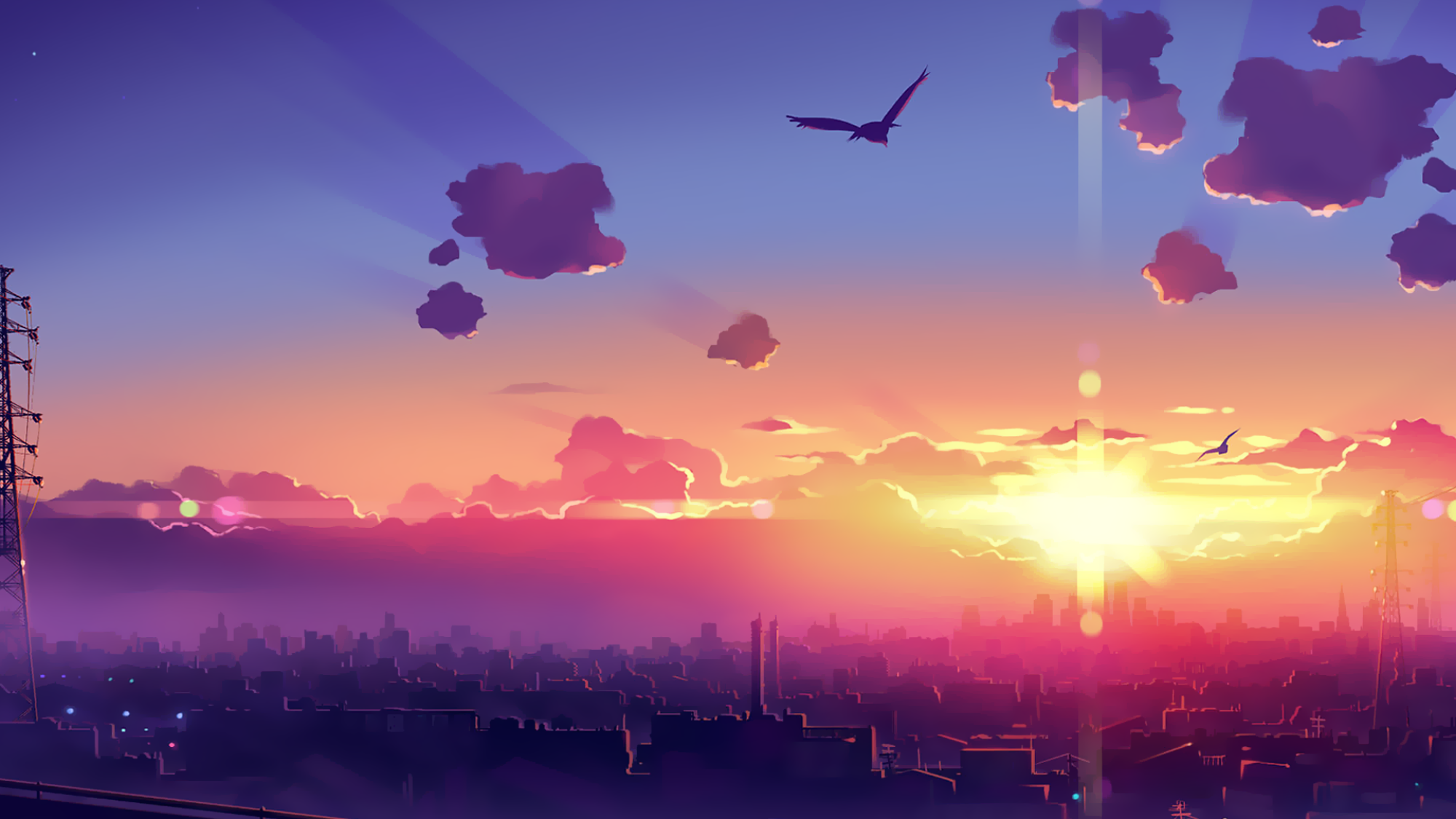 PART
MORE THAN TEMPLATE
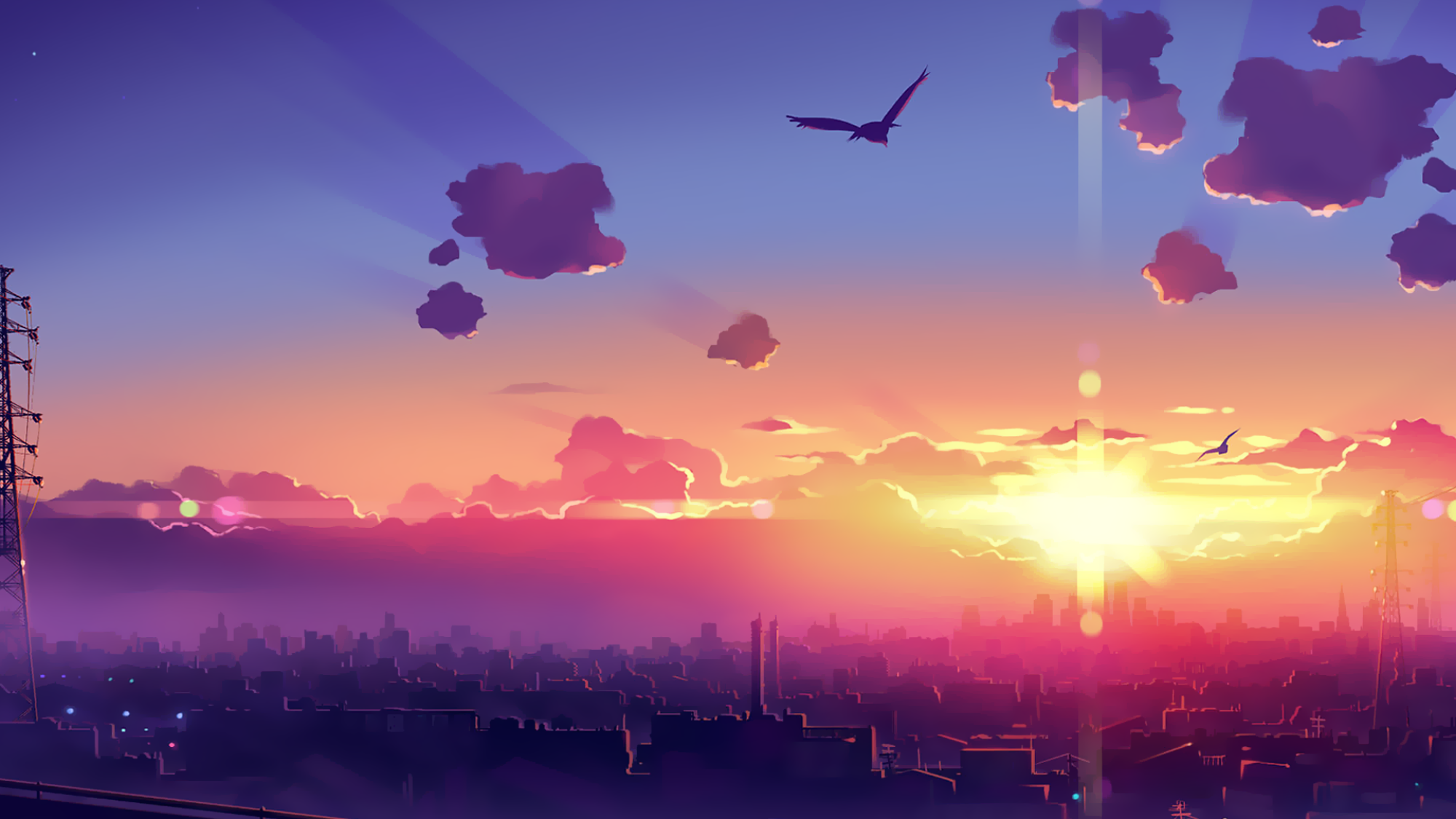 3-1    MORE THAN TEMPLATE
Loser
Runner
Winner
Lorem ipsum dolor sit amet, consectetur adipisicing elit, sed do eiusmod tempor incididunt ut labore et dolore magna aliqua.
Ut enim ad minim veniam, quis nostrud exercitation ullamco laboris nisi ut aliquip ex ea commodo consequat. Duis aute irure dolor in reprehenderit in voluptate velit esse cillum dolore eu fugiat nulla pariatur. 
Excepteur sint occaecat cupidatat non proident, sunt in culpa qui officia deserunt mollit anim id est laborum.
This is a sample text. Insert your desired text here. Again, this is a dummy text, enter your own text here. This is a sample text. Insert your desired text here.
This is a sample text. Insert your desired text here. Again, this is a dummy text, enter your own text here. This is a sample text. Insert your desired text here.
This is a sample text. Insert your desired text here. Again, this is a dummy text, enter your own text here. This is a sample text. Insert your desired text here.
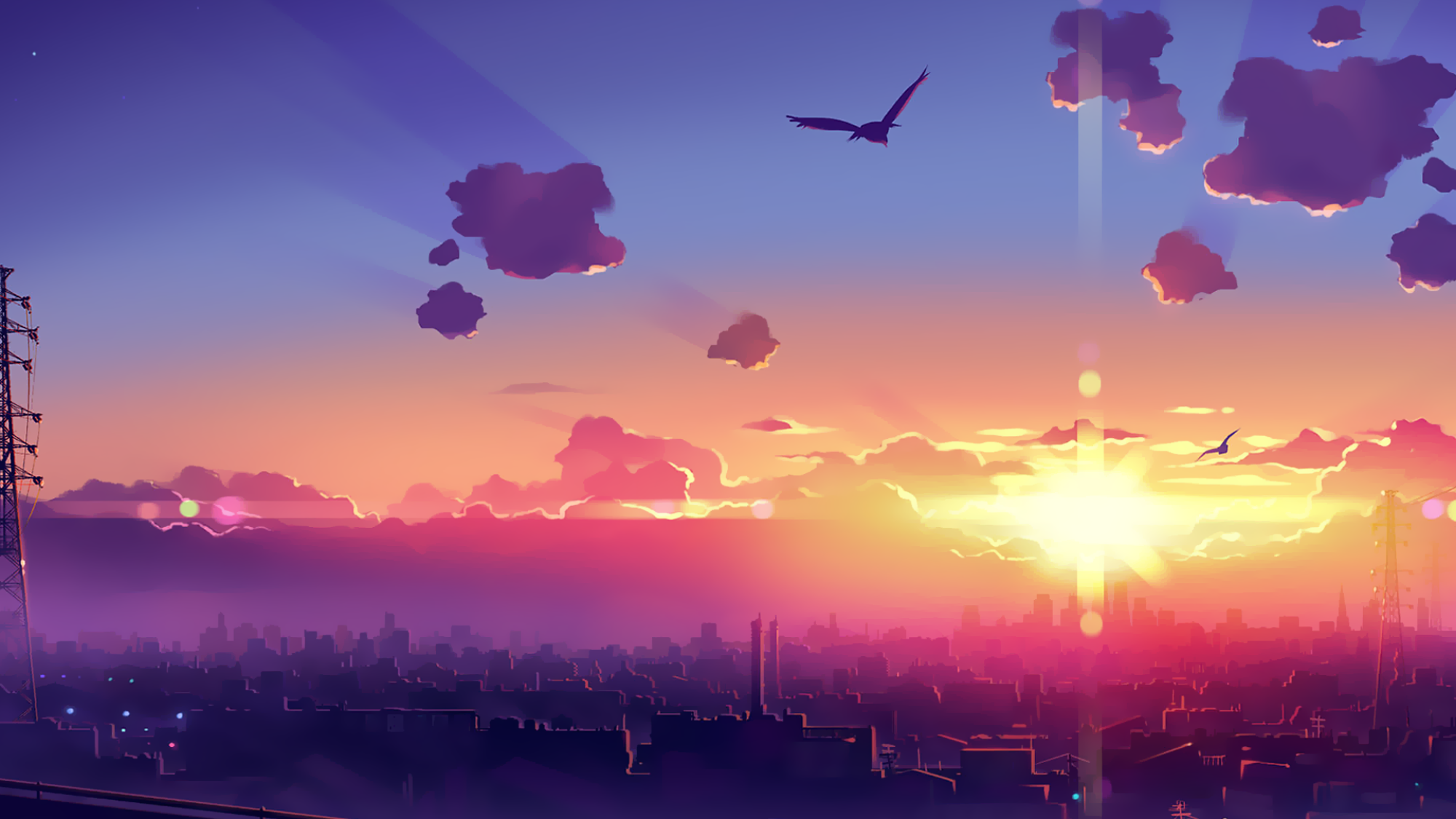 PART
MORE THAN TEMPLATE
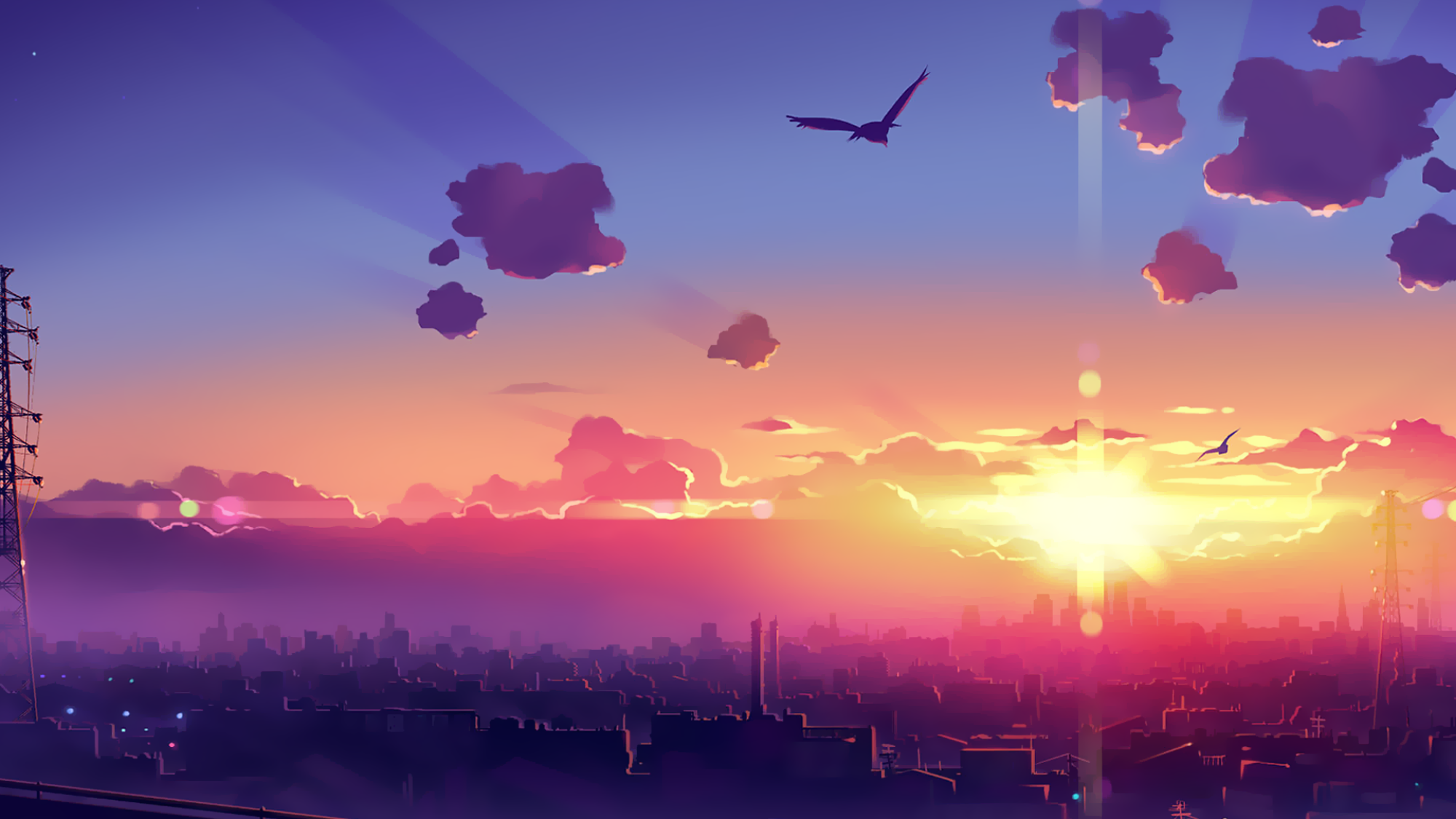 4-1    MORE THAN TEMPLATE
ADD TEXT
ADD TEXT
Lorem ipsum dolor sit amet, consectetur adipisicing elit, sed do eiusmod tempor incididunt ut labore et dolore magna aliqua.
Ut enim ad minim veniam, quis nostrud exercitation ullamco laboris nisi ut aliquip ex ea commodo consequat. Duis aute irure dolor in reprehenderit in voluptate velit esse cillum dolore eu fugiat nulla pariatur. 
Excepteur sint occaecat cupidatat non proident, sunt in culpa qui officia deserunt mollit anim id est laborum.
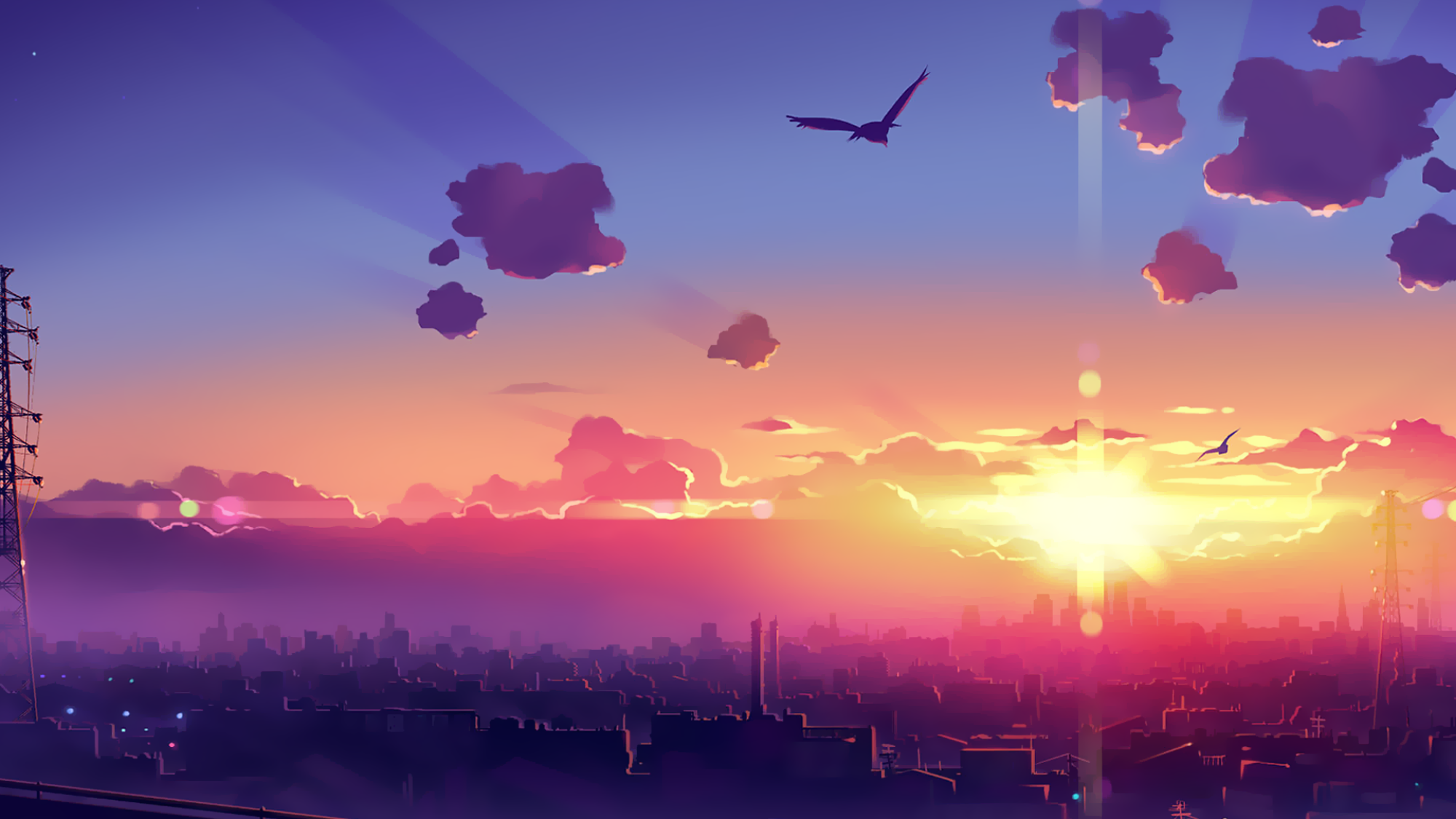 PART
MORE THAN TEMPLATE
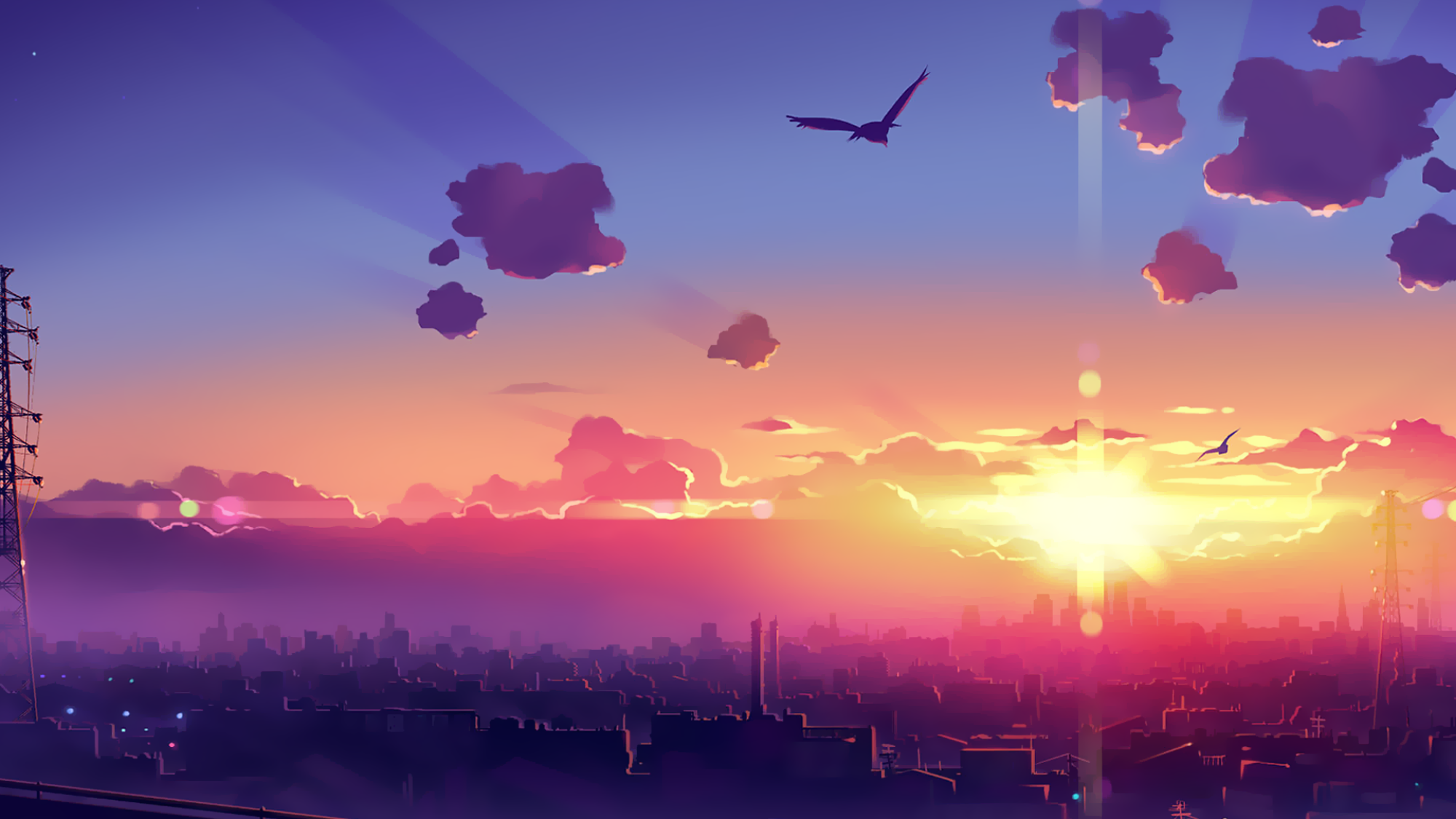 5-1    MORE THAN TEMPLATE
TEXT
TEXT
TEXT
Lorem ipsum dolor sit amet, consectetur adipisicing elit, sed do eiusmod tempor incididunt ut labore et dolore magna aliqua.
Ut enim ad minim veniam, quis nostrud exercitation ullamco laboris nisi ut aliquip ex ea commodo consequat. Duis aute irure dolor in reprehenderit in voluptate velit esse cillum dolore eu fugiat nulla pariatur. 
Excepteur sint occaecat cupidatat non proident, sunt in culpa qui officia deserunt mollit anim id est laborum.
THANKS FOR YOUR ATTENTION
Copyright © 2014 Qijiayebing. All rights reserved.
谢谢观看